LOGO
Free PPT templates
Professional generation Graduation Report PowerPoint Template
Reporter: jpppt.com
https://www.jpppt.com
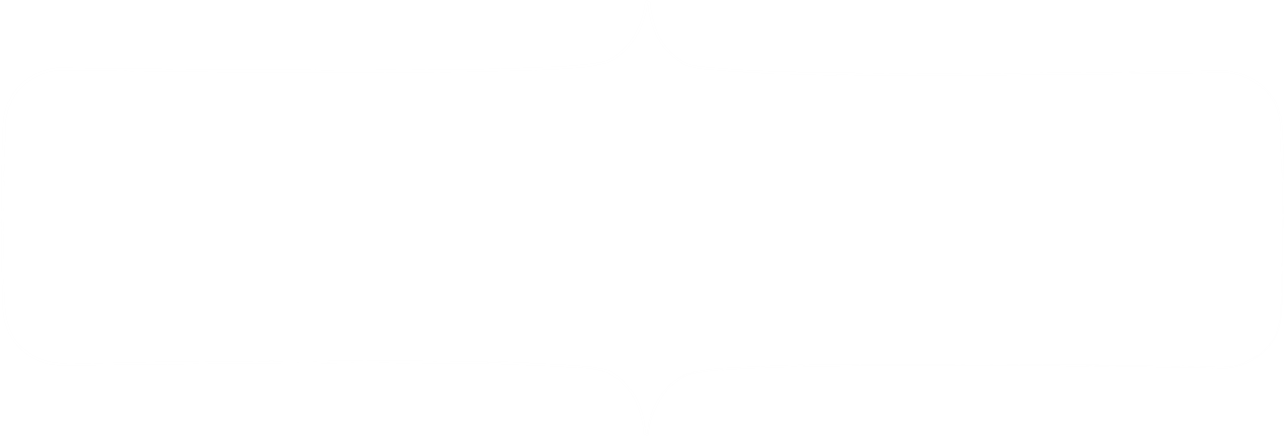 CONTENTS
03. enter the title
04. enter the title
01. enter the title
02. enter the title
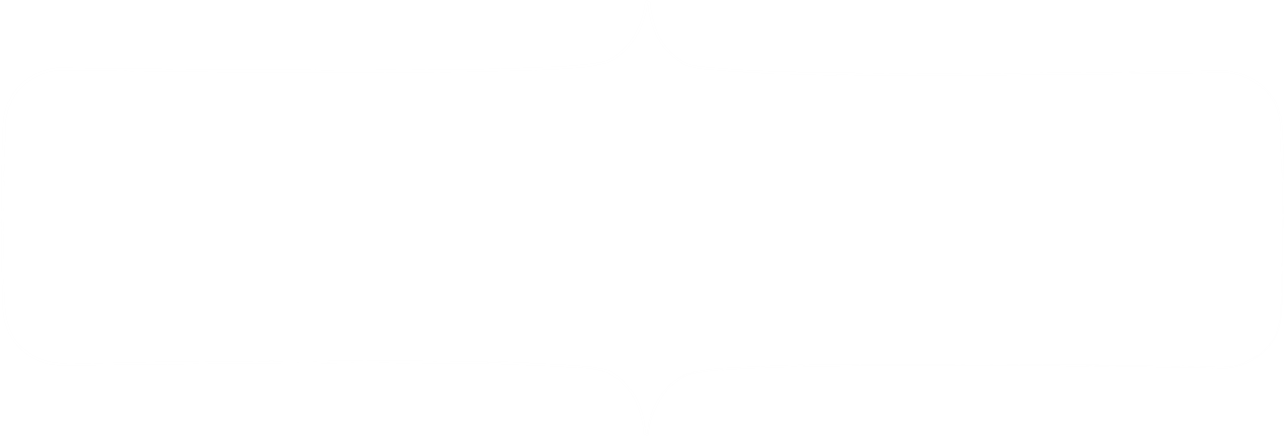 one
Click the text box to enter the title
Professional Generation Powerpoint
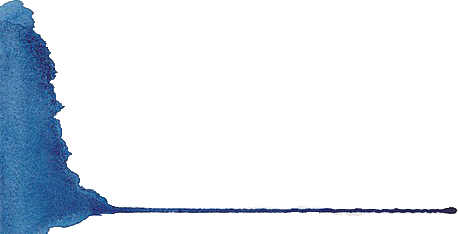 Click here to add a title
Click to edit the title
Click to edit the title
Click here to edit the content and freely stretch the text box size as you want
Click here to edit the content and freely stretch the text box size as you want
Click to edit the title
Click to edit the title
Click here to edit the content and freely stretch the text box size as you want
Click here to edit the content and freely stretch the text box size as you want
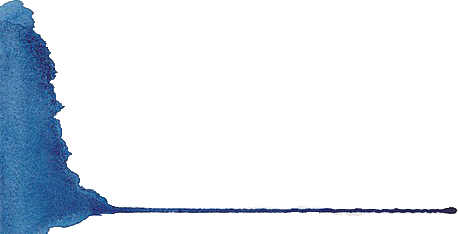 Click here to add a title
Click to edit the title
Click to edit the title
Click to edit the title
Click here to edit the content and freely stretch the text box size as you want
Click here to edit the content and freely stretch the text box size as you want
Click here to edit the content and freely stretch the text box size as you want
Click to edit the title
Click to edit the title
Click to edit the title
Click here to edit the content and freely stretch the text box size as you want
Click here to edit the content and freely stretch the text box size as you want
Click here to edit the content and freely stretch the text box size as you want
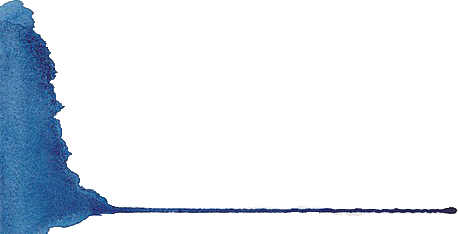 Click here to add a title
04
keyword
Click here to edit the content and freely stretch the text box size as you want
03
keyword
Click here to edit the content and freely stretch the text box size as you want
02
keyword
Click here to edit the content and freely stretch the text box size as you want
01
keyword
Click here to edit the content and freely stretch the text box size as you want
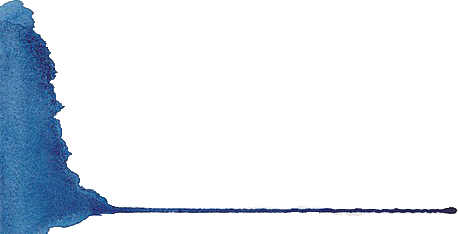 Click here to add a title
Click to edit the title
Click to edit the title
Click to edit the title
Click here to edit the content and freely stretch the text box size as you want
Click here to edit the content and freely stretch the text box size as you want
Click here to edit the content and freely stretch the text box size as you want
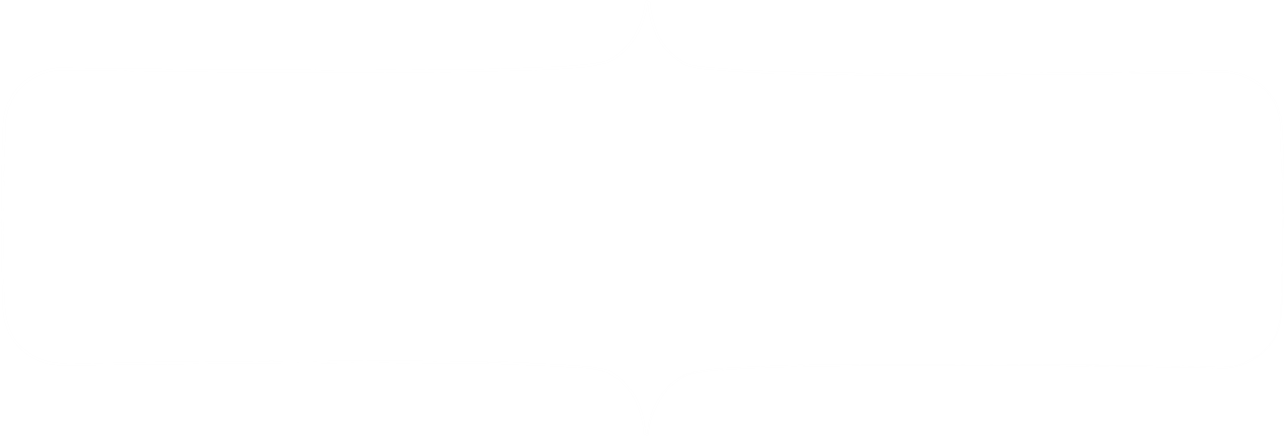 two
Click the text box to enter the title
Professional Generation Powerpoint
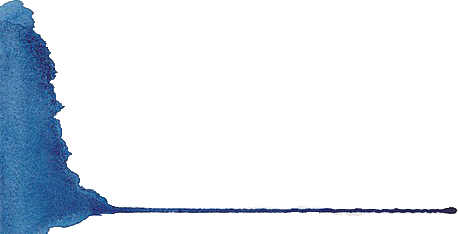 Click here to add a title
Click to edit the title
Click to edit the title
Click to edit the title
Click to edit the title
Click here to edit the content and freely stretch the text box size as you want
Click here to edit the content and freely stretch the text box size as you want
Click here to edit the content and freely stretch the text box size as you want
Click here to edit the content and freely stretch the text box size as you want
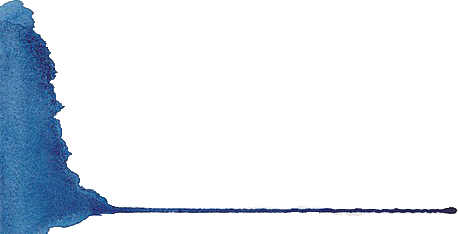 Click here to add a title
Click here to edit what you want, and we recommend that you display in Microsoft Black font, and that all graphic lines and their corresponding materials in this template be freely edited, colored, and replaced.
Click to edit the title
Click here to edit what you want, and we recommend that you display in Microsoft Black font, and that all graphic lines and their corresponding materials in this template be freely edited, colored, and replaced.
Click to edit the title
Click here to edit what you want, and we recommend that you display in Microsoft Black font, and that all graphic lines and their corresponding materials in this template be freely edited, colored, and replaced.
Click to edit the title
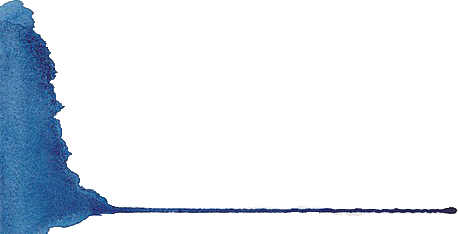 Click here to add a title
Click here to edit what you want, and we recommend that you display in Microsoft Black font, and that all graphic lines and their corresponding materials in this template be freely edited, colored, and replaced.
01
02
03
04
Click here to edit the content and freely stretch the text box size as you want
Click here to edit the content and freely stretch the text box size as you want
Click here to edit the content and freely stretch the text box size as you want
Click here to edit the content and freely stretch the text box size as you want
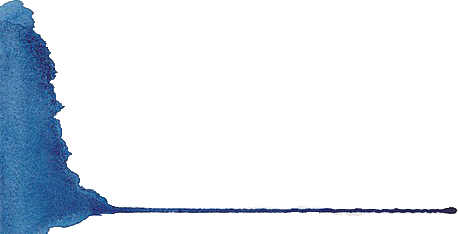 Click here to add a title
keyword
keyword
keyword
keyword
Click here to edit the content and freely stretch the text box size as you want.
Click here to edit the content
Click here to edit the content
Click here to edit the content
Click here to edit the content
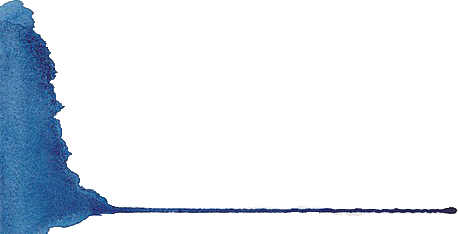 Click here to add a title
Click to edit the title
Click to edit the title
Click here to edit the content and freely stretch the text box size as you want
Click here to edit the content and freely stretch the text box size as you want
Click to edit the title
Click to edit the title
Click here to edit the content and freely stretch the text box size as you want
Click here to edit the content and freely stretch the text box size as you want
Click to edit the title
Click to edit the title
Click here to edit the content and freely stretch the text box size as you want
Click here to edit the content and freely stretch the text box size as you want
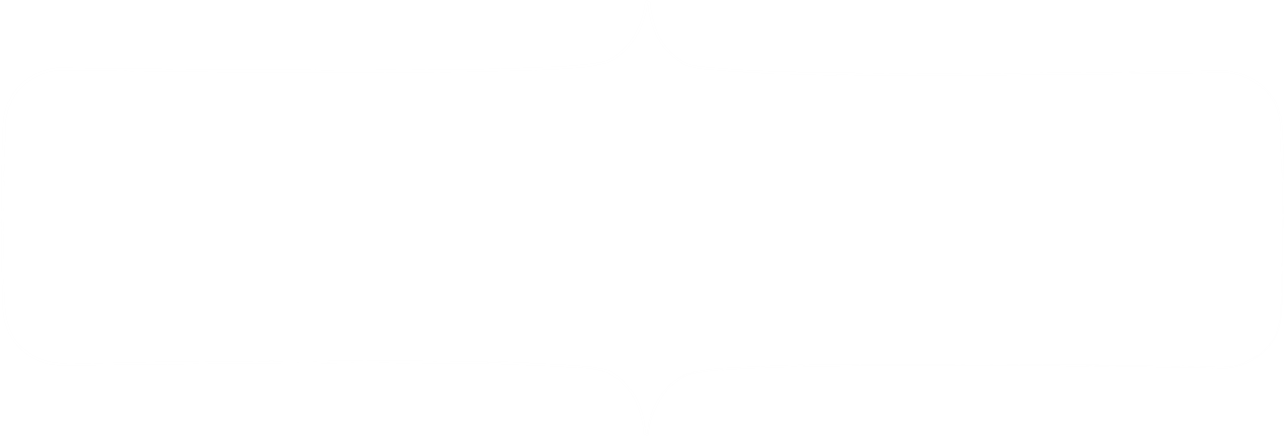 three
Click the text box to enter the title
Professional Generation Powerpoint
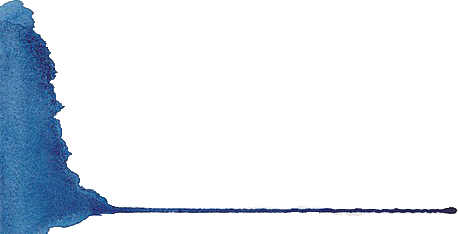 Click here to add a title
Click here to edit what you want, and we recommend that you use Microsoft Black font when presenting.
keyword
1
Click here to edit what you want, and we recommend that you use Microsoft Black font when presenting.
2
keyword
Click here to edit what you want, and we recommend that you use Microsoft Black font when presenting.
3
keyword
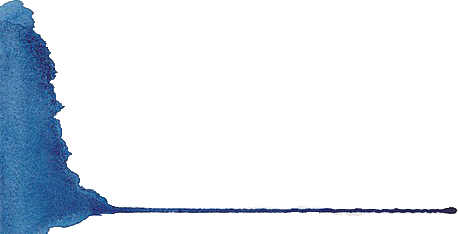 Click here to add a title
Click to edit the title
01
Click here to edit the content and freely stretch the text box size as you want
keyword
02
Click to edit the title
keyword
Click here to edit the content and freely stretch the text box size as you want
03
Click to edit the title
keyword
Click here to edit the content and freely stretch the text box size as you want
04
Click to edit the title
keyword
Click here to edit the content and freely stretch the text box size as you want
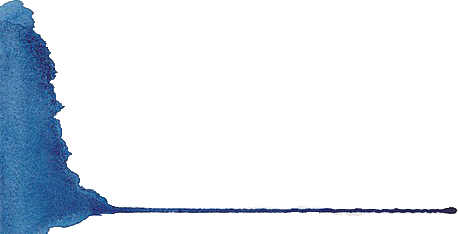 Click here to add a title
Click here to edit the content and freely stretch the text box size as you want
Click here to edit the content and freely stretch the text box size as you want
keyword
keyword
Click here to edit the content and freely stretch the text box size as you want
Click here to edit the content and freely stretch the text box size as you want
keyword
keyword
keyword
Click here to edit the content and freely stretch the text box size as you want
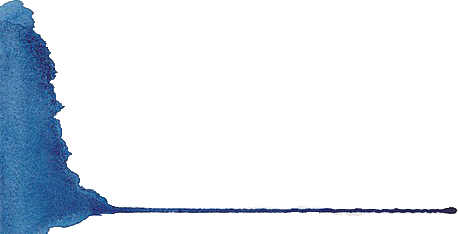 Click here to add a title
Click to edit the title
Click here to edit the content and freely stretch the text box size as you want
Click to edit the title
Click here to edit the content and freely stretch the text box size as you want
S
85%
W
26%
T
10%
O
45 %
Click to edit the title
Click here to edit the content and freely stretch the text box size as you want
Click to edit the title
Click here to edit the content and freely stretch the text box size as you want
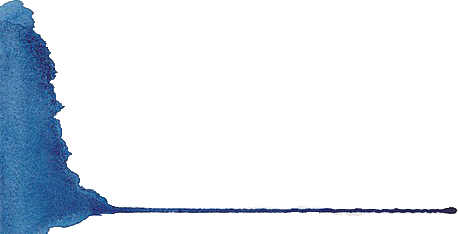 Click here to add a title
Click here to edit the content and freely stretch the text to suit your needs
Click here to edit the content and freely stretch the text to suit your needs
keyword
keyword
keyword
Click here to edit the content and freely stretch the text to suit your needs
Click here to edit the content and freely stretch the text to suit your needs
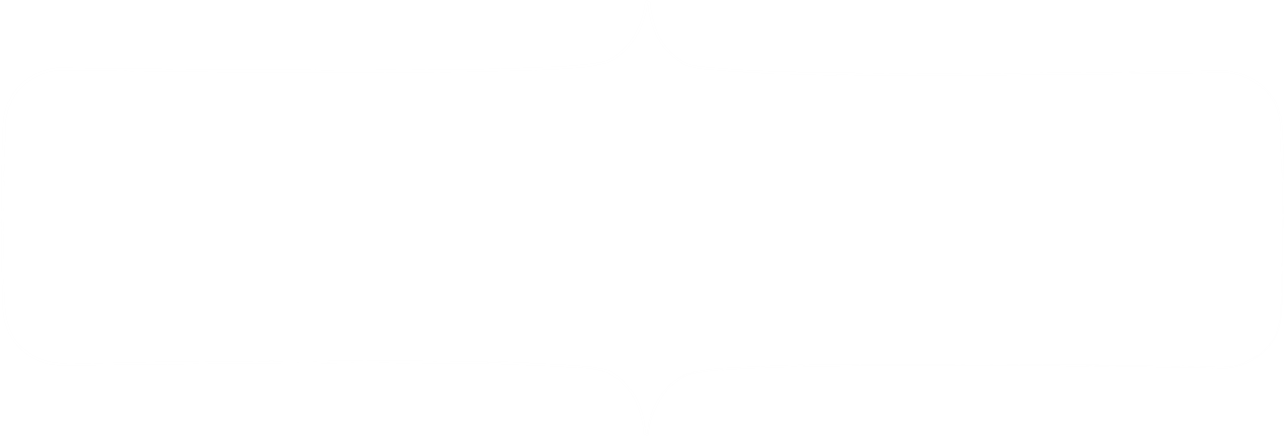 shop
Click the text box to enter the title
Professional Generation Powerpoint
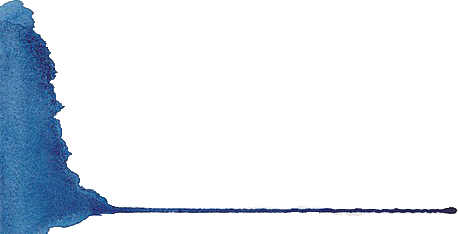 Click here to add a title
Click to edit the title
Click to edit the title
Click here to edit the content and freely stretch the text box size as you want
Click here to edit the content and freely stretch the text box size as you want
Click to edit the title
Click here to edit the content and freely stretch the text box size as you want
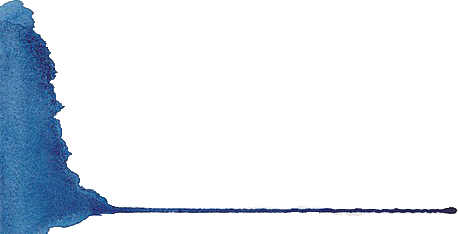 Click here to add a title
keyword
keyword
keyword
keyword
keyword
keyword
keyword
keyword
Click to edit the title
Click here to edit what you want, and we recommend that you display in Microsoft Black font, and that all graphic lines and their corresponding materials in this template be freely edited and color-changed. For more instructions and works, please refer to the last manual of the template.
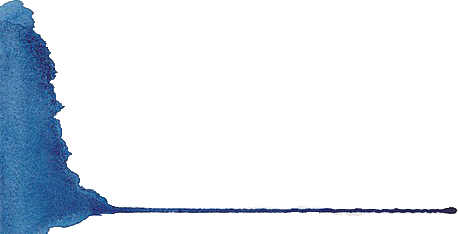 Click here to add a title
All footage and logical charts for this template are free to edit, replace and move.
All footage and logical charts for this template are free to edit, replace and move.
All footage and logical charts for this template are free to edit, replace and move.
All footage and logical charts for this template are free to edit, replace and move.
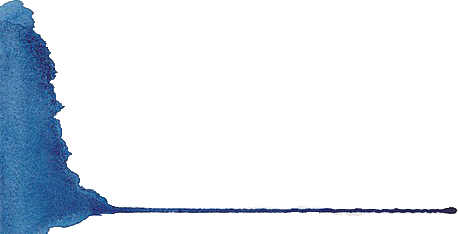 Click here to add a title
Click to edit the title
Click here to edit the content and freely stretch the text box size as you want
Click to edit the title
Click to edit the title
Click here to edit the content and freely stretch the text box size as you want
Click here to edit the content and freely stretch the text box size as you want
Click to edit the title
Click here to edit the content and freely stretch the text box size as you want
THANK YOU
Thank you for listening